INFORMACIJSKO OPISMENJAVANJE STUDENATA ENGLESKOG JEZIKA I KNJIŽEVNOSTI, KORISNIKA KNJIŽNICE FILOZOFSKOGA FAKULTETA 
U OSIJEKU

http://web.ffos.hr/knjiznica/
Kristina Kiš, viša knjiž.
kmitric@ffos.hr
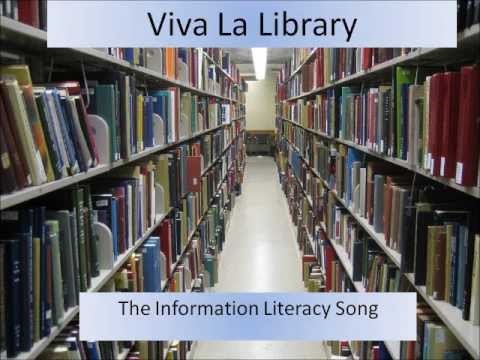 Usluge knjižnice
Edukacija korisnika
organizirane radionice
individualna edukacija
Pretraživanje kataloga knjižnice FFOS
Kriteriji pretraživanja
ključne riječi 
autor
naslov
riječi iz naslova i jezik 
predmet 
UDK
ISBN, ISSN…
Predmetnice u okviru dobivenog zapisa – poveznice na druge naslove iste teme
Signatura - adresa knjige na polici
Časopisi i članci u časopisima
PORTAL ELEKTRONIČKIH IZVORA za hrvatsku akademsku i znanstvenu zajednicu
http://baze.nsk.hr/

portal je nastao temeljem Sporazuma o suradnji Nacionalne i sveučilišne knjižnice u Zagrebu i Ministarstva znanosti, obrazovanja i sporta
nacionalna licenca
PRISTUP
Pristup s fakulteta (prepoznavanjem IP adrese)
Putem Proxy servera od kuće (prepoznavanjem korisničkog imena ilozinke)npr. Korisničko ime: kmitric@ffos.hr       Lozinka: ********
PRISTUP putem AAI@edu.hr
Putem opcije Shibboleth korisnik
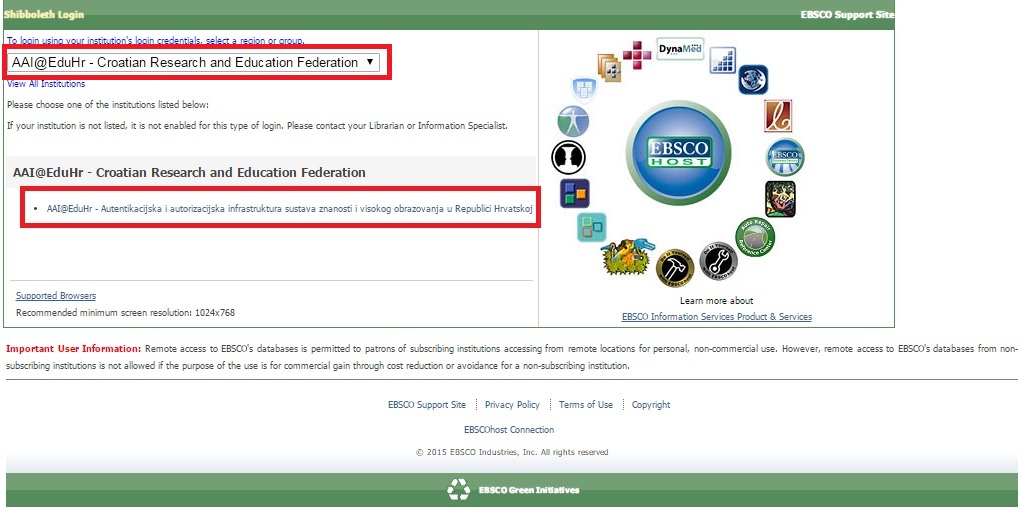 Što su baze podataka?
organizirane zbirke podataka
izvori pouzdanih informacija
pružaju jedinstvene informacije koje nisu dostupne putem Web pretraživača
bez njih je nemoguće napisati kvalitetan i opsežan znanstveni rad koji sadrži najnovija saznanja iz svijeta znanosti
Vrste baza podataka
Bibliografske baze podataka- sadrže podatke o radovima kao što su autor, naslov rada, sažetak
Citatne baze podataka- daju odgovor na pitanje: Koji su radovi najpopularniji, najčitaniji ili najviše citirani unutar nekog znanstvenog područja?
Baze podataka s cjelovitim tekstom-  mogućnost uvida u cjeloviti tekst pojedinog rada.
Preporučene platforme i baze podataka za područje jezika i lingvistike
EBSCOhost
Cambridge Core  
JSTOR
Project Muse 
ProQuest
ScienceDirect
SpringerLink
Taylor & Francis Online 
Wiley Online Library
Platforma EBSCOhost
Odabir putem Centra za online baze podataka
Jednostavno pretraživanje
Napredno pretraživanje
Uz korištenje limitatora s lijeve strane sučelja
Limitiranje
Kako pronaći autora pomoću predmetnica (“jezika baze podataka”)
Pregledavanje publikacija
… i dostupnost cijelih godišta
Hrčak
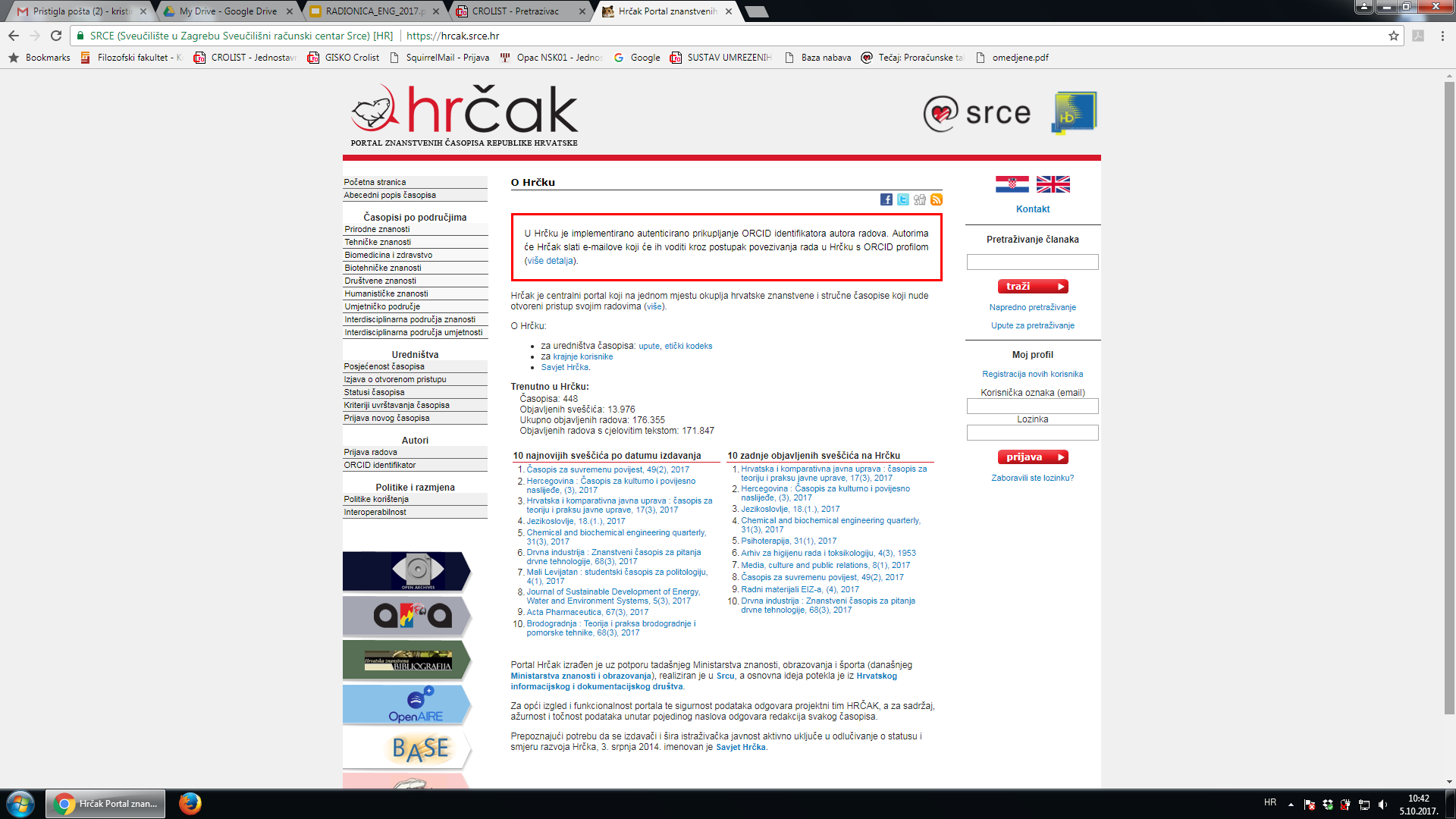 Google Znalac
Edutorij
Hrvatski jezični portal
DiZbi.HAZU
Digitalne zbirke NSK
Leksikografski zavod Miroslav Krleža
British Library Digital Collections
Library of Congress Digital Collections
Platforme i baze podataka
Sljedeće platforme i baze podataka dostupne su studentima putem Portala elektroničkih izvora za hrvatsku akademsku i znanstvenu zajednicu 
Od kuće je omogućen pristup putem poveznice „Proxy” na navedenom Portalu
Cambridge Core
EBSCOhost
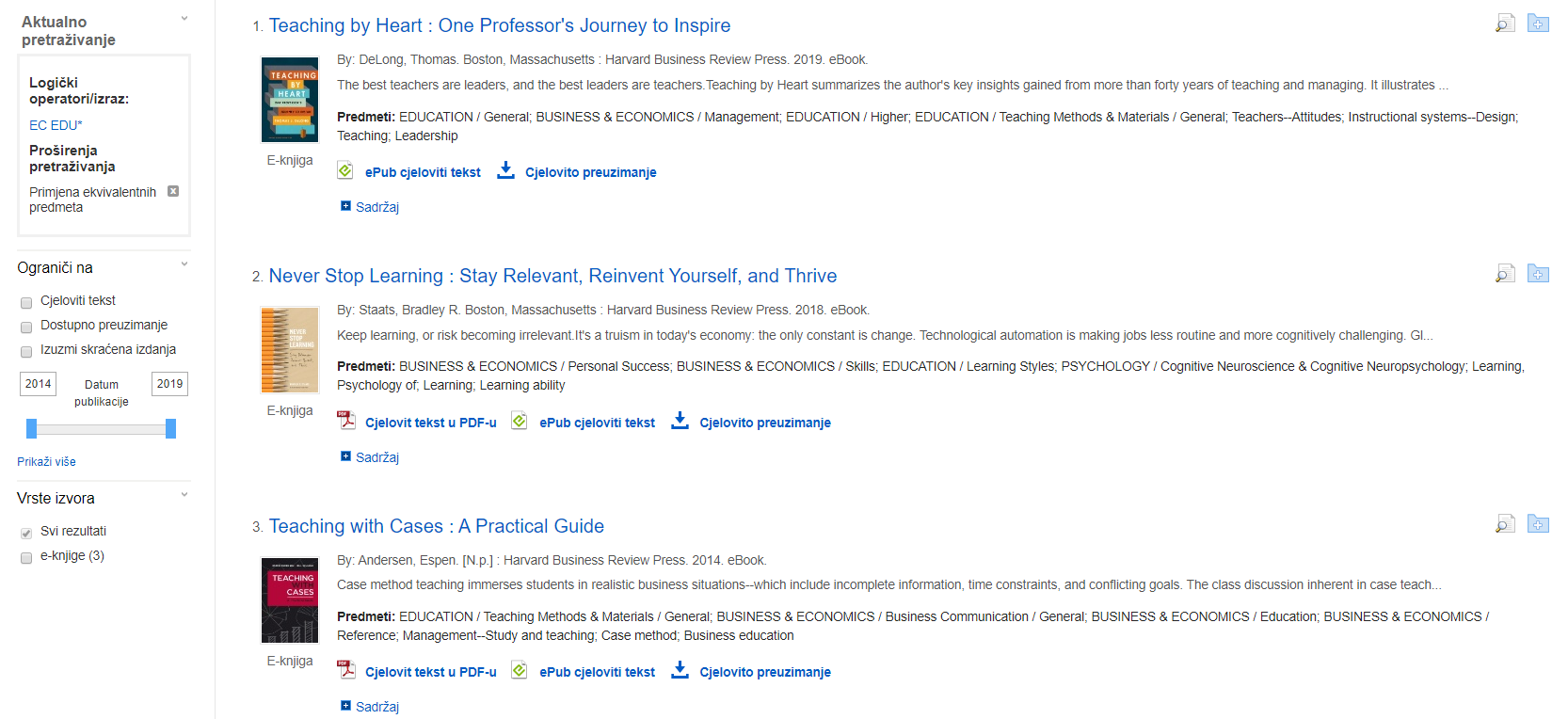 JSTOR
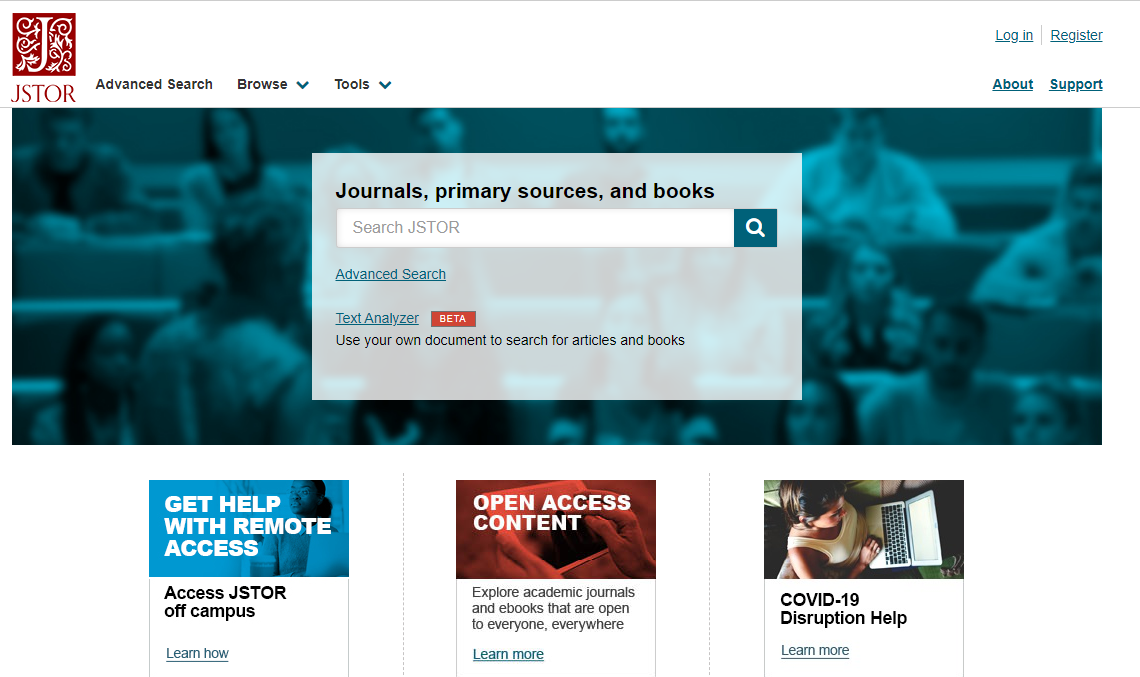 PROJECT MUSE
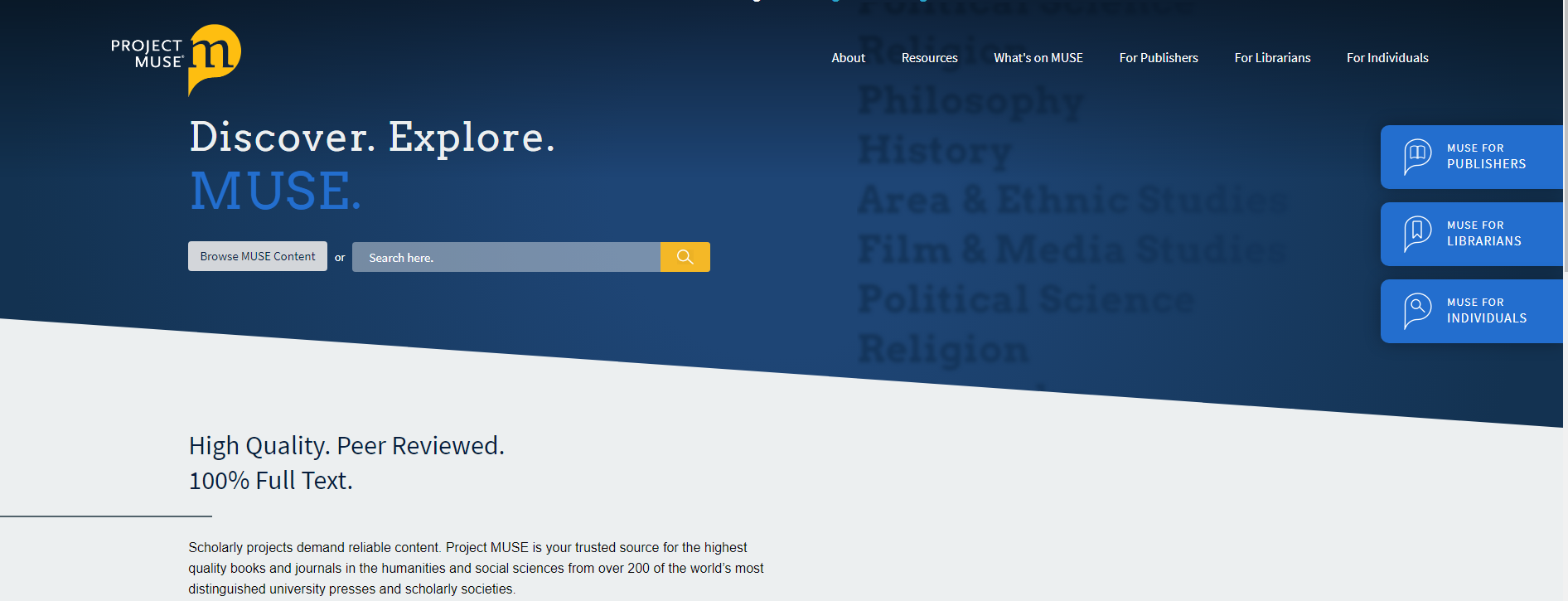 ScienceDirect
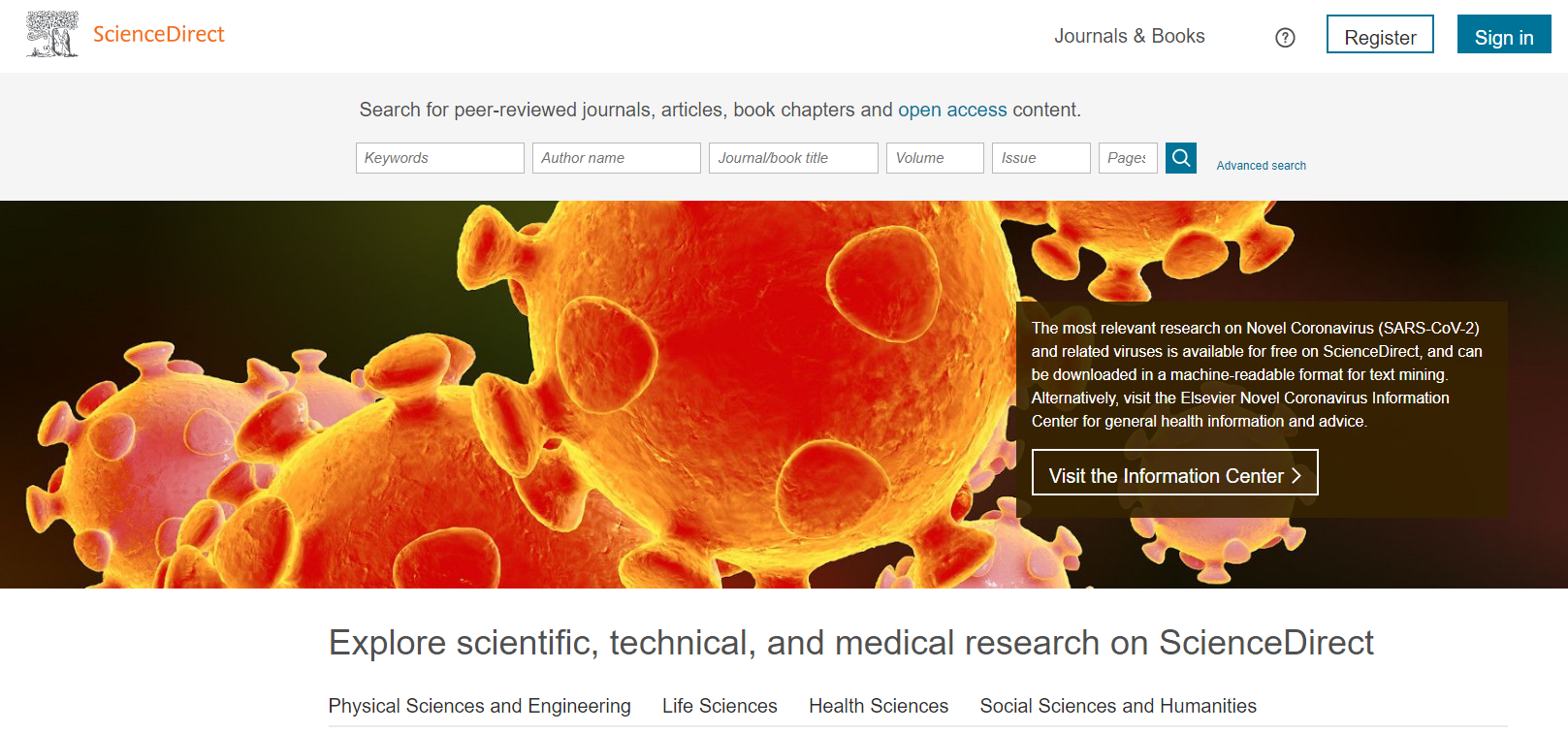 ProQuest
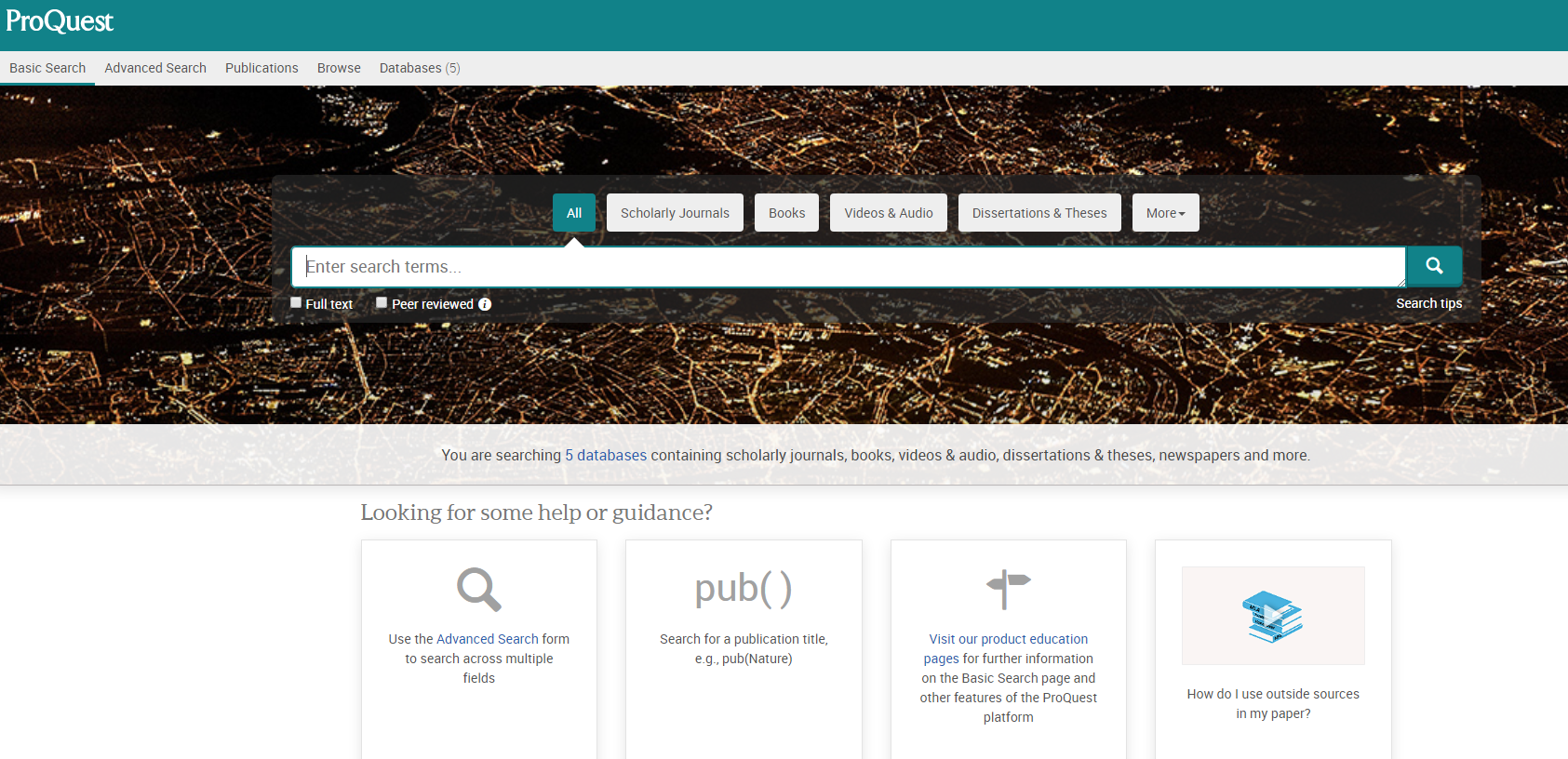 Wiley Online Library
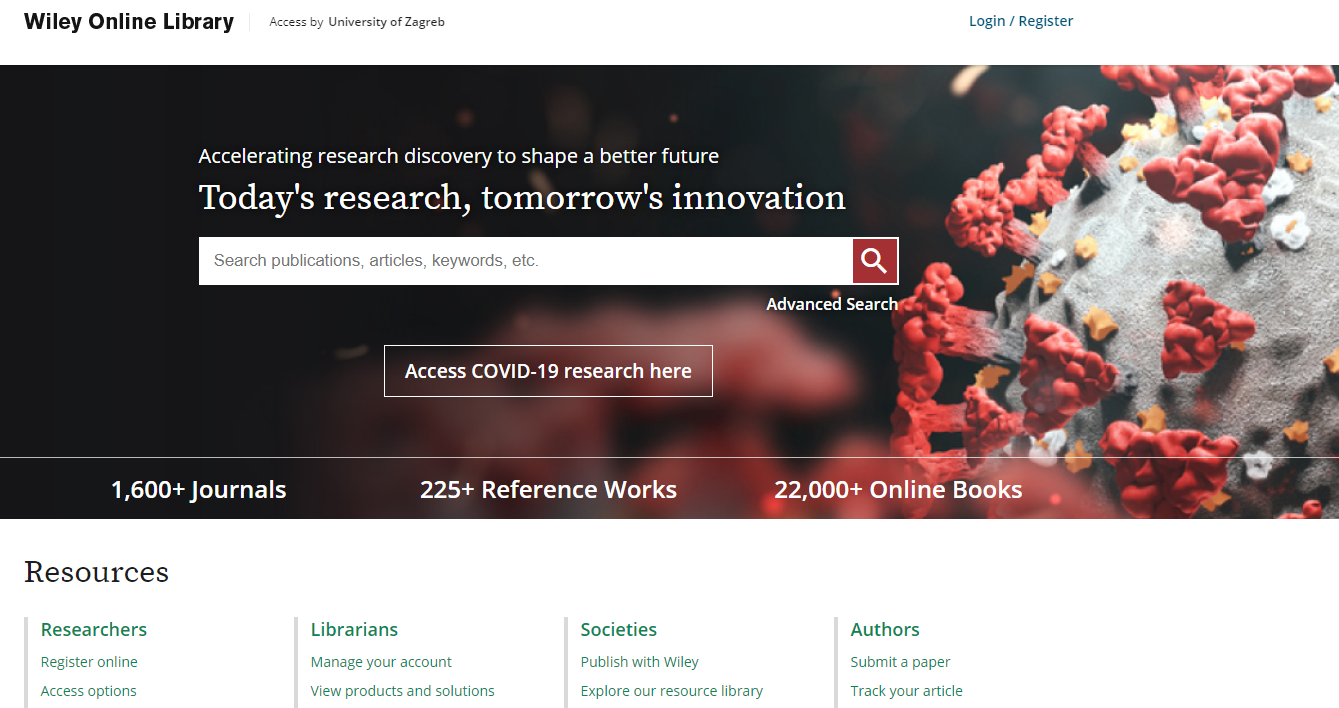 Taylor & Francis Online
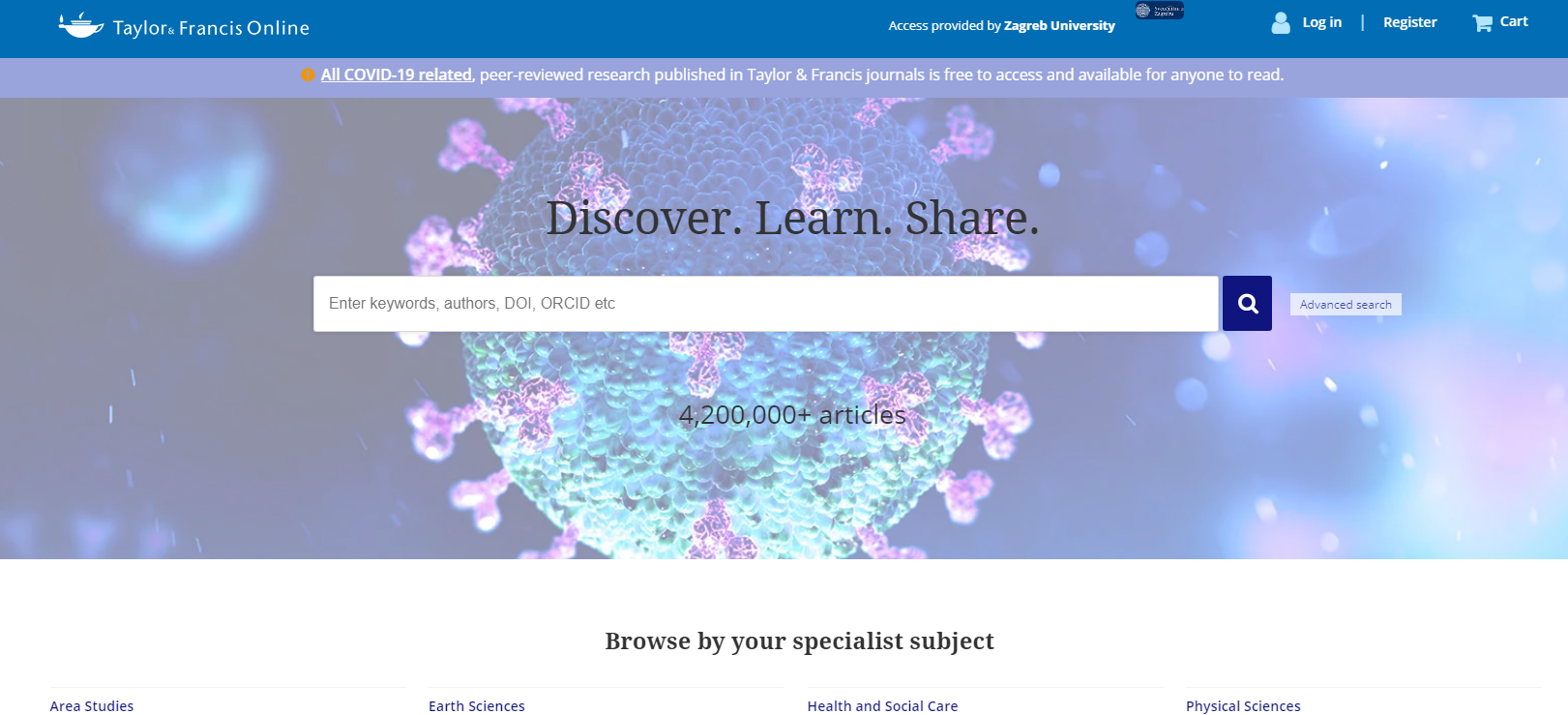 SpringerLink
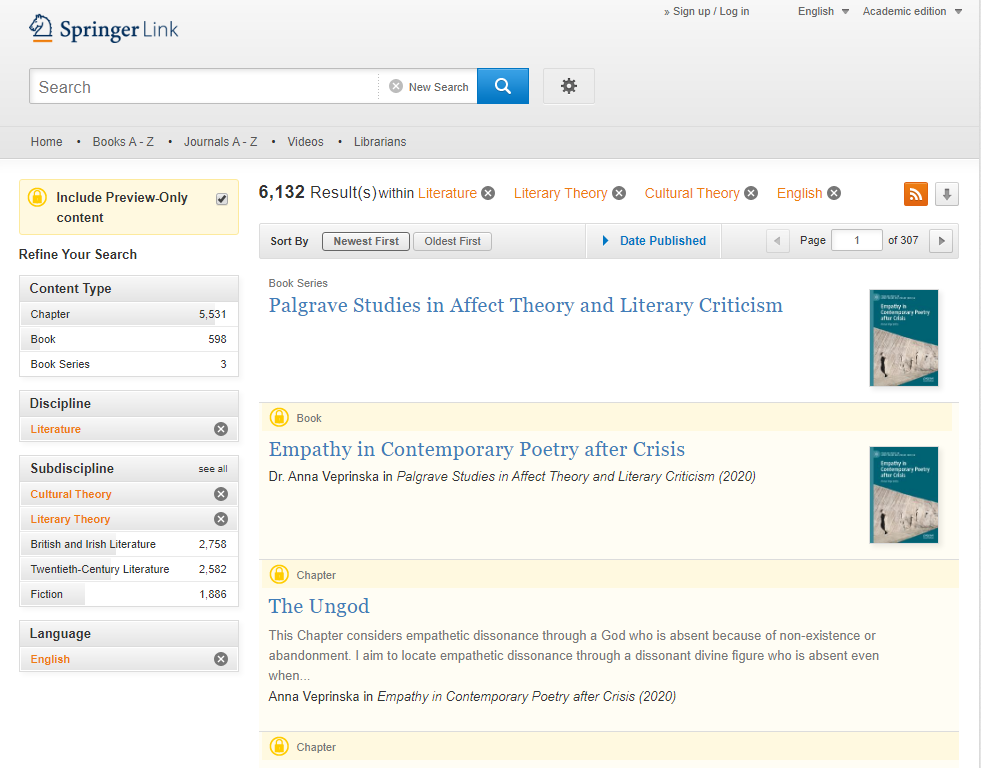 Digitalne zbirke
https://digital.bodleian.ox.ac.uk/
Digital Bodleian – jedinstveni materijali koji su prvi puta pruženi javnosti na uvid

https://doaj.org/
Directory of Open Access Journals – znanstveni članci koji su u otvorenom pristupu
https://www.bl.uk/catalogues-and-collections/digital-collections
The British Library Digital Collections – digitalne zbirke rukopisa, zvukova (glazbe, govora, pa čak i zvukova prirode), doktorskih radnji u otvorenom pristupu… 

https://www.loc.gov/collections/
Library of Congress Digital Collections- materijali prvenstveno vezani uz američku povijest i kulturu
https://dp.la/
DPLA- Digital Public Library of America - preko 36 milijuna fotografija, tekstova, video i audio materijala vezanih uz Sjedinjene Američke Države
E-knjige u otvorenom pristupu
Project Gutenberg https://www.gutenberg.org/
Open Library https://openlibrary.org/
Informacije
Za sve dodatne upite ili pomoć pri pretraživanju slobodno  se obratite na e-mail kmitric@ffos.hr ili posjetom Knjižnici